VY_52_INOVACE_ZBP1_4764VAL
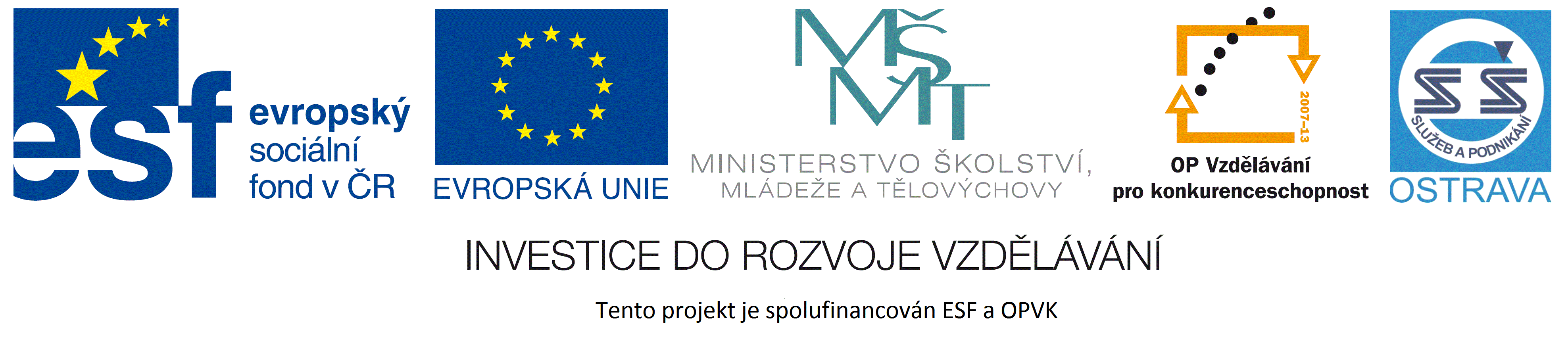 Výukový materiál v rámci projektu OPVK 1.5 Peníze středním školámČíslo projektu:		CZ.1.07/1.5.00/34.0883 Název projektu:		Rozvoj vzdělanostiČíslo šablony:   		V/2Datum vytvoření:	4. 3. 2013Autor:			Mgr. Helena VálkováUrčeno pro předmět:        Zbožíznalství Tematická oblast:	Potravinářské zbožíObor vzdělání:		Prodavač (66-51-H/01) 1. ročník                                            Název výukového materiálu: Opakování – otázky a úkoly k opakování.
Materiál vytvořen v souladu se ŠVP příslušného oboru vzdělání. 
Popis využití: Výukový materiál s úkoly pro žáky byl vytvořen pomocí programu PowerPoint a bude prezentován žákům prostřednictvím interaktivní tabule. Své odpovědi budou žáci zapisovat na záznamový arch.
Čas:  35 minut
Opakování
1. Luštěniny jsou kromě sacharidů nejdůležitějším zdrojem rostlinných ………………
2. Luštěniny slouží k ...……. spotřebě 
	a také jako důležitá surovina…………… průmyslu.
3. Doplňte, které plodiny patří mezi luštěniny:…………………..……………….
Opakování
4. Neloupaný hrách může být drobnozrnný 
	i …………………….
5. Loupaný hrách známe ……, půlený nebo směs.
6. Vařivost je velmi důležitým ………………
	 luštěnin.    
7.	 Jak dlouho namáčíme a jako dlouho vaříme luštěniny?
Opakování
8. Které luštěniny namáčet nemusíme 
	a vaříme přímo?
9. Jedna z luštěnin a tou je ……….. se
	 využívá na výrobu sýru Tofu.
10. Bílkoviny v sóji jsou ………………. a
	 vyrovnají se bílkovinám  …………………
11. Luštěniny ……………… ve vzdušných, suchých a …………….. prostorách.
Opakování
12. Muškovitost je nejčastější vada luštěnin,
	 způsobuje ji brouk s názvem …………....
13. Jakostní mák je čerstvý, …………, suchý
		 a bez nečistot.  	
14. Mák pro vysoký obsah ………… snadno
	 žlukne.
15. Podle barvy rozeznáváme mák modrý,
 	 ……………. a ………………..
Opakování
16. Ve specializovaných prodejnách lze
	 zakoupit i jiné olejniny než mák. 
	 Vzpomenete si, které to jsou?
17. Polotovary vyráběné z mouky, vody 
	 a vajec nazýváme …………….
18. V Itálii se těstoviny vyrábějí výhradně 
	 z mouky zvané ………………
19. Jaké vlastnosti má výše uvedená 
	 mouka?
Opakování
20. Maximálně 12 % ……… mohou obsahovat dobře usušené těstoviny.
21. Podle použití mohou být těstoviny ………………. a ………………..
22. Těstoviny, které neobsahují žádný  cholesterol jsou ……………. 
23. Do vaječných těstovin přidáváme 
	 na 1 kg mouky obvykle … vejce.
Opakování
24. Kterými surovinami bývají těstoviny ochucené? 
25. Náplně masité, sýrové, houbové jsou v italských těstovinách plněných. Jaký je jejich obchodní název? 
26. Specialitou asijské kuchyně jsou těstoviny ………….
27. Které druhy těstovin nabízíte zákazníkům ve Vaší prodejně?
Zdroje
KAVINA, J. Zbožíznalství potravinářského zboží. 
	1. vyd. Praha, 1996: NAKLADATELSTVÍ IQ 147. Kapitola 6 a 7

ANDERLE, P.,  SCHWARZ, H. Zbožíznalství. 
	Poživatiny – potraviny, pochutiny. České vydání 1995, Správa přípravy učňů Praha. NAKLADATELSTVÍ WAHLBERG PRAHA. ISBN 80-901-871-4-5. Lidská výživa, str. 50 a 175